Carlton Comprehensive Public High School2017 – 2018 Bell Schedule
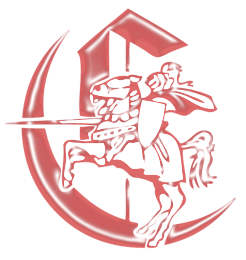 3/19/2018
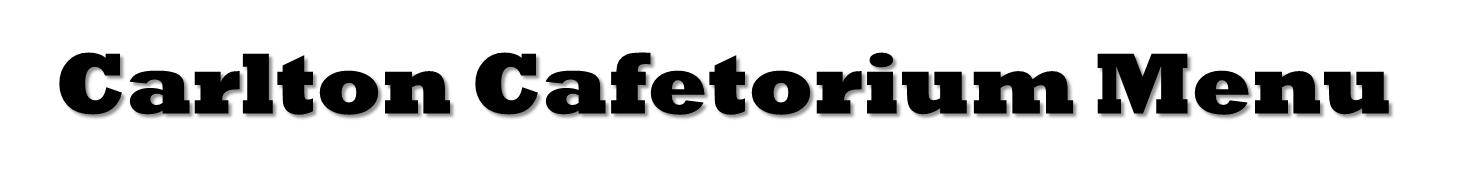 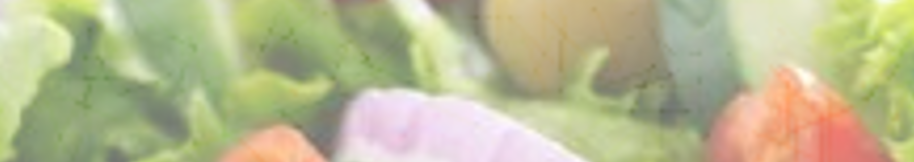 Monday, March 19
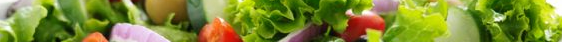 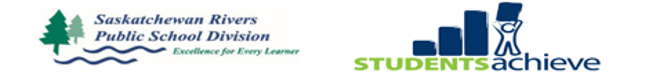 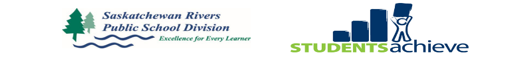 Getting an error message logging into Students Achieve on your phone?
Refresh  and log in again.
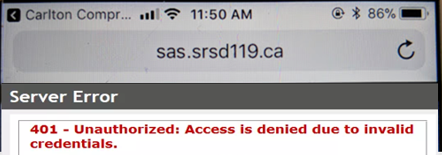 **Forgot your password?  See the Learning Commons Staff.
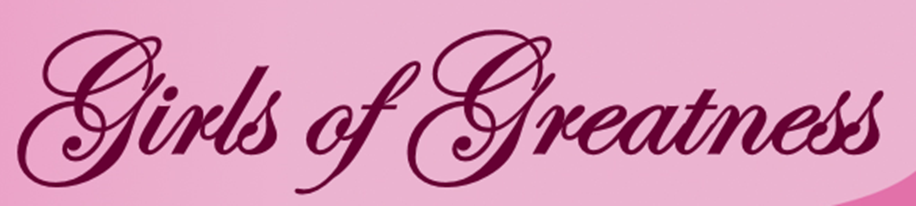 Girls of Greatness
Next meeting:
March 20, 2018
Period 4
Student Lounge
Open to Grades 9-12
Photography Club
Monday    
-Lunch time  
-Lunch Room B203                                              
-Bring your lunch 

New Members Welcome
MAD HATTER THEATRE COMPANY 
PRESENTS
The Insanity of Mary Girard

 Wednesday March 21
 Cartlon Cafetorium 7:30
 Admission $5
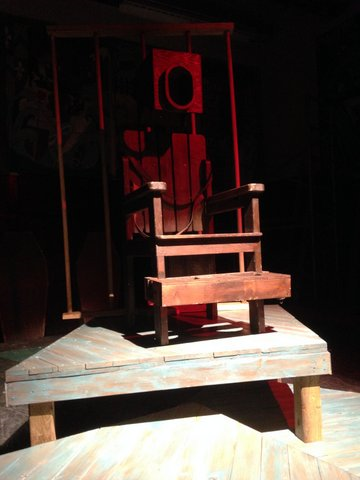 Note Closures for Hoopla

-
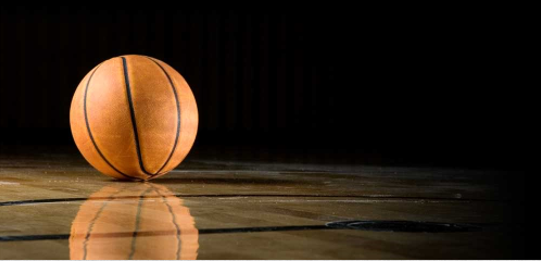 * Tues. 20th  – Mon. 26th
-All of CPAC and area – including Fitness Centre.
-NO access to CPAC from outside.

* Thurs. 22nd - Fri. 23rd
Red Gym Change Rooms, 
     please remove your valuables.
Learning Commons..


*Fri. 23rd
-East parking lot.
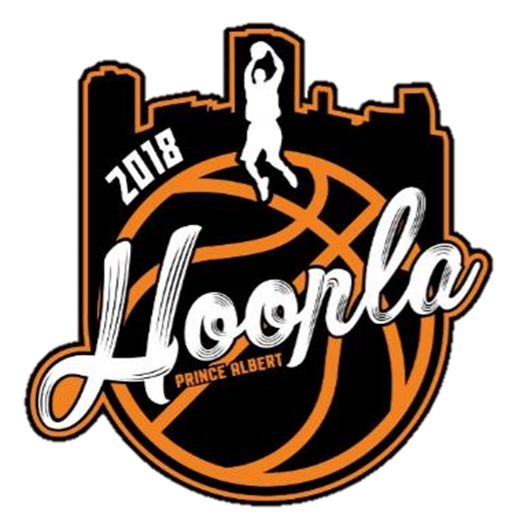